Constructive Computer Architecture
Tutorial 3:
Debugging SMIPS

Andy Wright
6.S195 TA
October 4, 2013
http://csg.csail.mit.edu/6.s195
T03-1
Introduction
In lab 4, you will be making modifications to an existing, functional, SMIPS processor
How do you know if your processor is working?
You will run an existing suite of C and assembly software test benches on your processor
What could go wrong?
Software and Hardware
How will you debug this?
Print statements!
October 4, 2013
http://csg.csail.mit.edu/6.s195
T03-2
SMIPS Cpu Interface
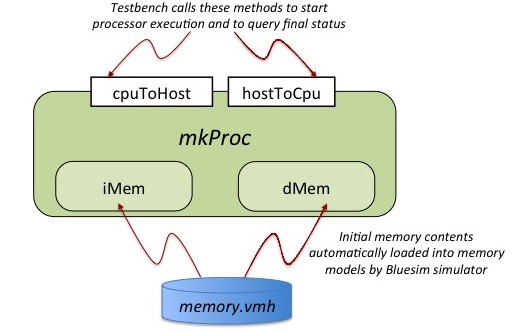 October 4, 2013
http://csg.csail.mit.edu/6.s195
T03-3
SMIPS Cpu Interface
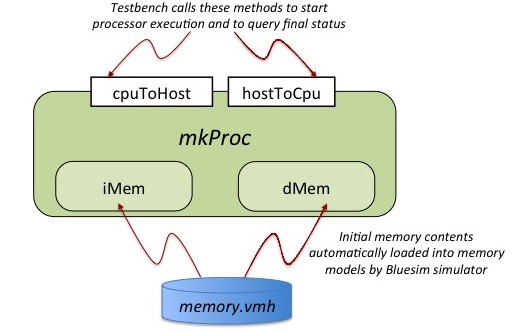 Hardware Problems
Software
Problems
October 4, 2013
http://csg.csail.mit.edu/6.s195
T03-4
Running SMIPS Test Benches - Success
$ ./smips –x –b 1cyc.bsv –c all -r
…
Compiling programs/src/assembly/smipsv2_addu.S
Running smipsv2_addu.S on 1cyc.bsv
PASSED
…
Compiling programs/src/vvadd
Running vvadd on 1cyc.bsv
Cycles =     3018
Insts  =     3018
PASSED
…
October 4, 2013
http://csg.csail.mit.edu/6.s195
T03-5
SMIPS’s Coprocessor
The coprocessor is what enables these software tests

Reg 10 (read): Number of clock cycles passed
Reg 11 (read): Number of instructions executed
Reg 18 (write): Printing an integer
Reg 19 (write): Printing a character
Reg 21 (write): Finished executing (data is return code)
October 4, 2013
http://csg.csail.mit.edu/6.s195
T03-6
Test Benches
Test Benches can be written in assembly or in C
Assembly examples:
smipsv1_simple.s
smipsv2_addu.s
C example:
vvadd
October 4, 2013
http://csg.csail.mit.edu/6.s195
T03-7
Running SMIPS Test Benches - Failure
$ ./smips –x –b 1cyc.bsv –c all -r
…
Compiling programs/src/assembly/smipsv1_lw.S
Running smipsv2_addu.S on 1cyc.bsv
FAILED       1
…
Compiling programs/src/vvadd
Running vvadd on 1cyc.bsv
Executing unsupported instruction at pc: 00000004.
Exiting
…
We need more feedback from the processor!
October 4, 2013
http://csg.csail.mit.edu/6.s195
T03-8
Test Bench Setup
mkTestBench
Start
mkProc
hostToCpu
Run
cpuToHost
Where does feedback from the processor come from in this system?
October 4, 2013
http://csg.csail.mit.edu/6.s195
T03-9
Printing from the COP
mkTestBench
Start
mkProc
hostToCpu
Run
cpuToHost
Cycles =   2052
Insts  =   1026
PASSED
FAILED    5
These messages are written to stderr.
October 4, 2013
http://csg.csail.mit.edu/6.s195
T03-10
Printing from Bluespec:Error
mkTestBench
Start
mkProc
hostToCpu
Run
cpuToHost
$fwrite(stderr, “Executing unsupported instruction at pc: %x. Exiting\n”, pc );
This message is written to stderr.
October 4, 2013
http://csg.csail.mit.edu/6.s195
T03-11
Printing from Bluespec:Message
mkTestBench
Start
mkProc
hostToCpu
Run
cpuToHost
$display(“pc: %h inst: (%h) expanded: “, pc, inst, showInst(inst));
This message is written to stdout every clock cycle.
October 4, 2013
http://csg.csail.mit.edu/6.s195
T03-12
Output streams
Stderr
Piped to stdout in the smips test script
Contains statements printed by software and error messages
Sdtout
Piped to build/<program_name>/simOut
Contains debug messages about the processor status
October 4, 2013
http://csg.csail.mit.edu/6.s195
T03-13
Debugging
To debug problems, look at simOut





To debug further, you can add more $display(…) statements
…
Cycle    3057 ---------------------------------
pc: 00001098 inst: (03e00008) expanded: jr ‘h1f

Cycle    3058 ---------------------------------
pc: 00000004 inst: (aaaaaaaa) expanded: nop
October 4, 2013
http://csg.csail.mit.edu/6.s195
T03-14